TLALTENANGO
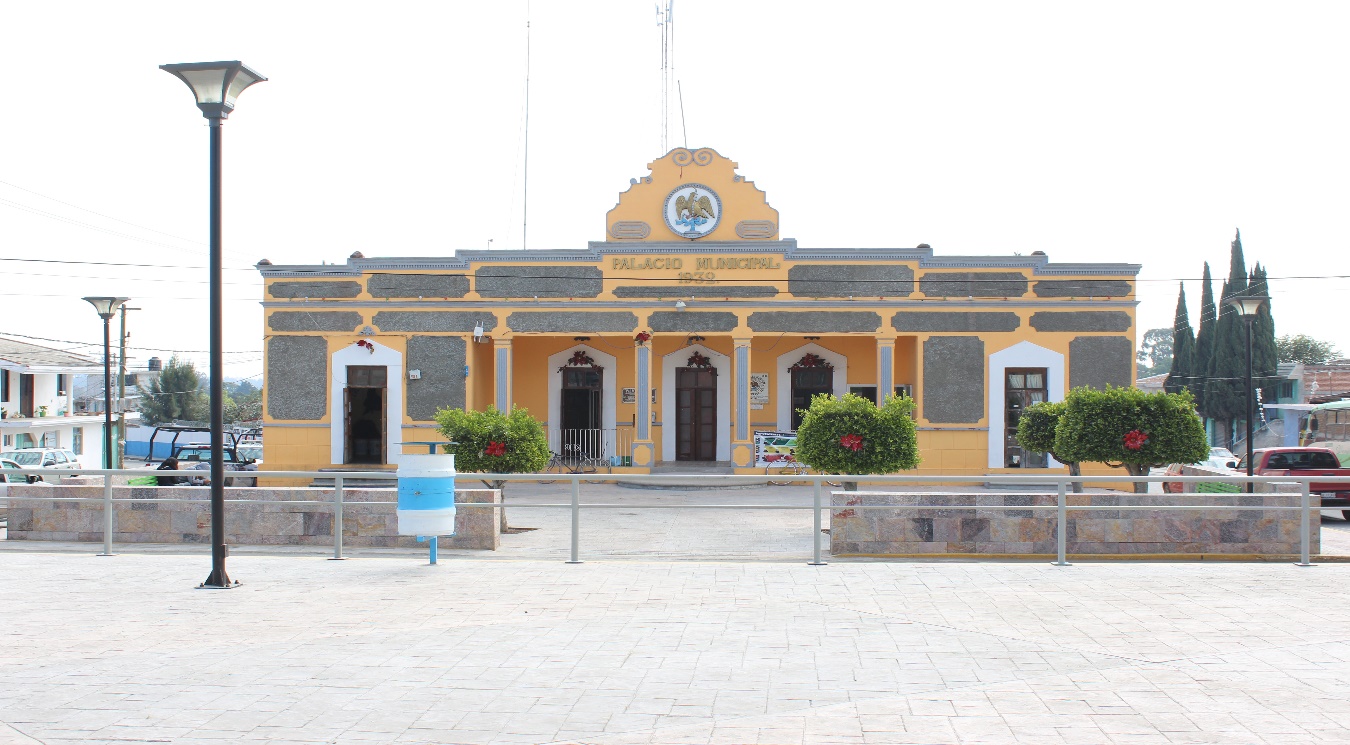 Extensión territorial : 37  km2  ocupa el lugar 181 de 217 municipios.Forma parte de la jurisdicción sanitaria ·5 Se localiza en la parte centro oeste del estado de Puebla.Colinda: 
Con los municipios de Huejotzingo, Juan C. Bonilla, San Miguel Xoxtla y el Estado de Tlaxcala.

70% dedicación a la agricultura.
RETROSPECTIVA
Presentamos proyecto en 2014 de alimentación correcta.

Atacar el problema de raíz a través de la nutrición básica esencial humana.

Lo cual logramos que las madres:
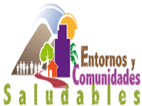 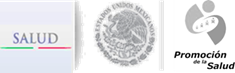 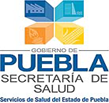 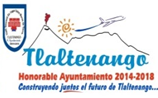 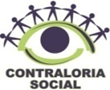 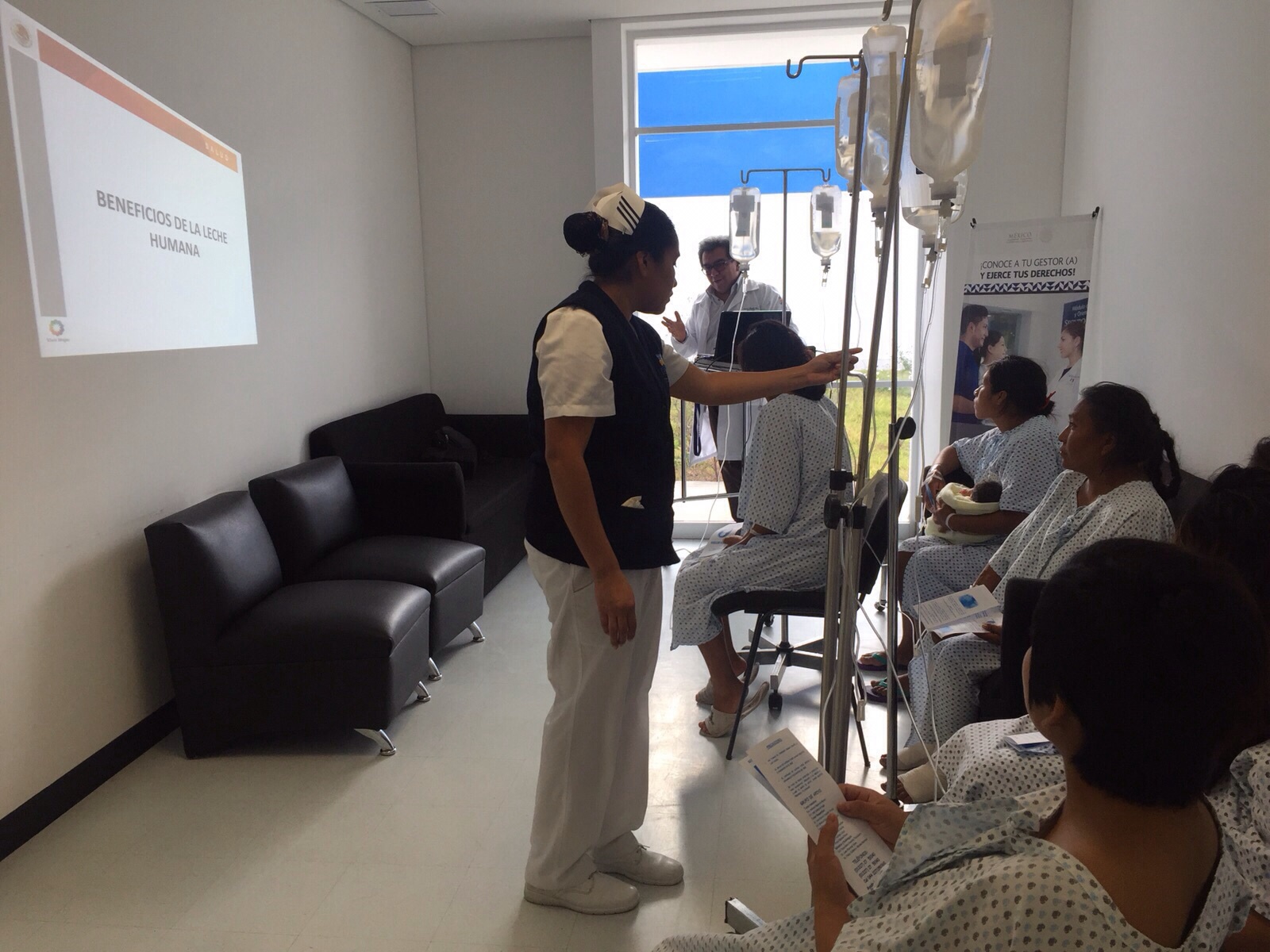 OBJETIVOFacilitar, educar y reorientar el ejercicio del derecho de la mujer embarazada o lactante e impulsar la lactancia materna durante los seis primeros meses, aportando elementos para favorecer la relación vincular y la salud integral de la madre y el hijo, para si consolidar hijos libres de enfermedades.
QUIÉN   PARTICIPA ?
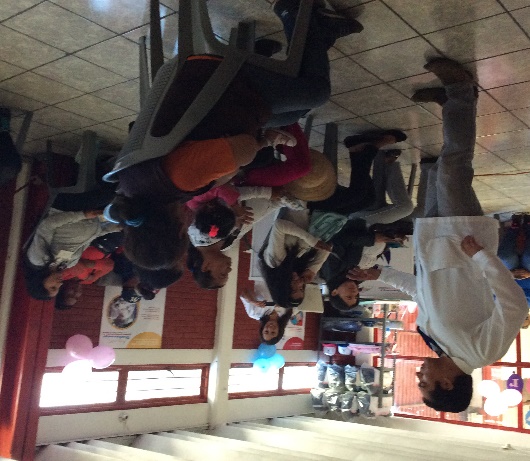 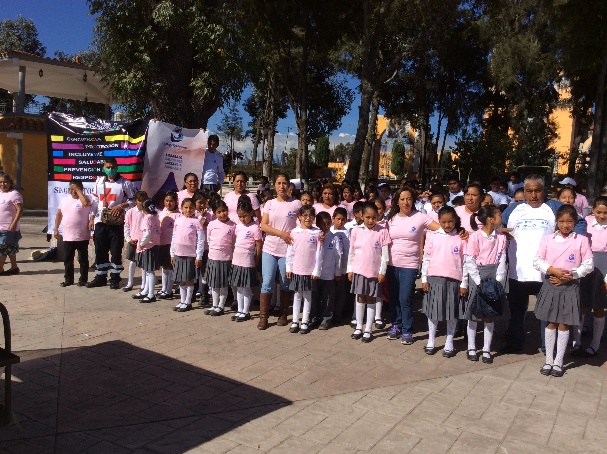 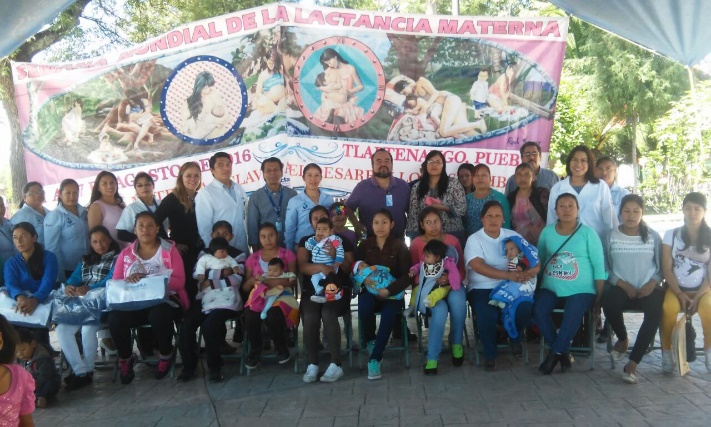 ACCIONES  REALIZADAS
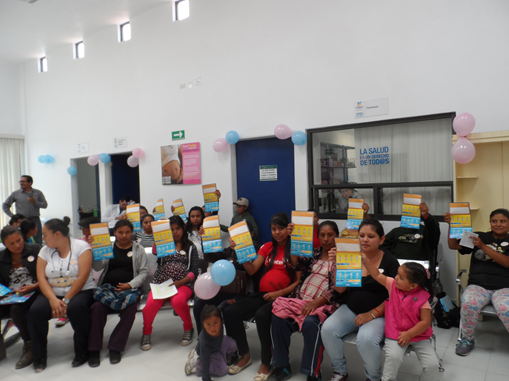 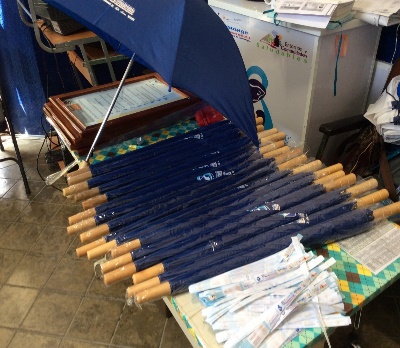 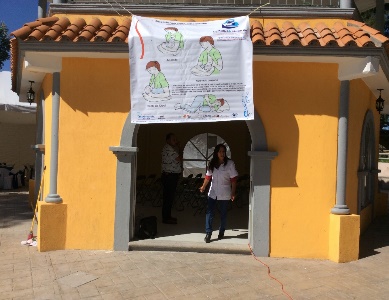 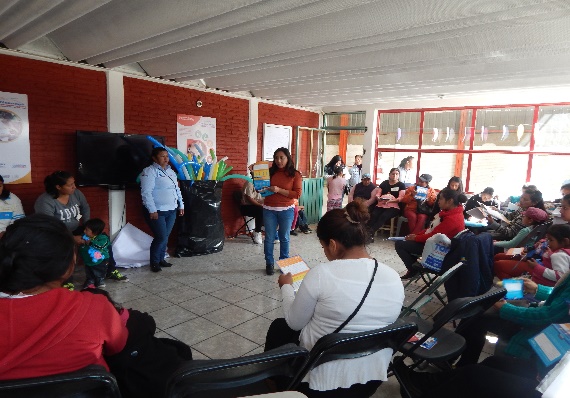 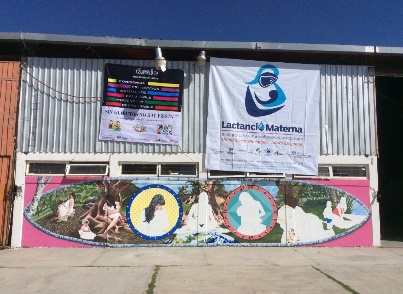 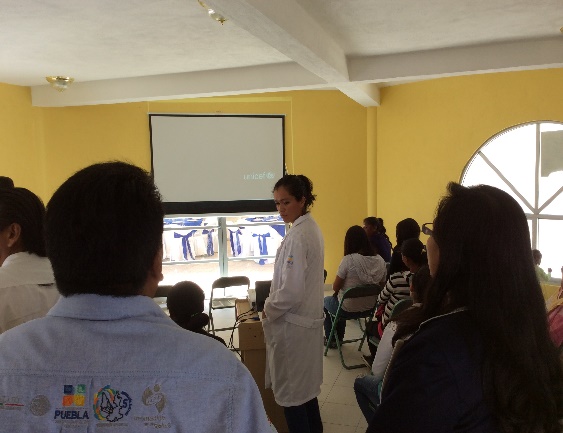 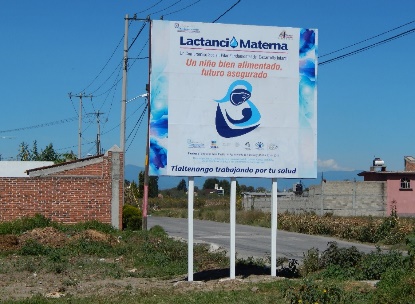 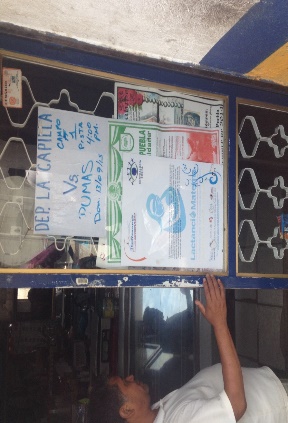 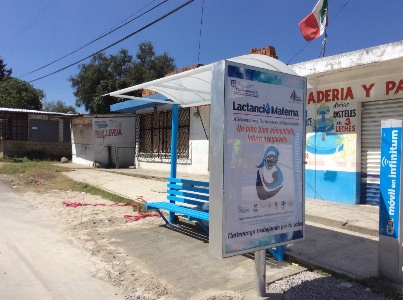 MÁS ACCIONES
Acciones realizadas:
Reproducción del Video 
Hazle caso a tu cuerpo, Hazle caso a la Vida 
Juego de Sopa de letras. Hazle caso a las señales 
de tu cuerpo.
Plan de Seguridad 
Video Lactancia Materna 
Degustación de alimentos preparados con soya
Regalos a las participantes.
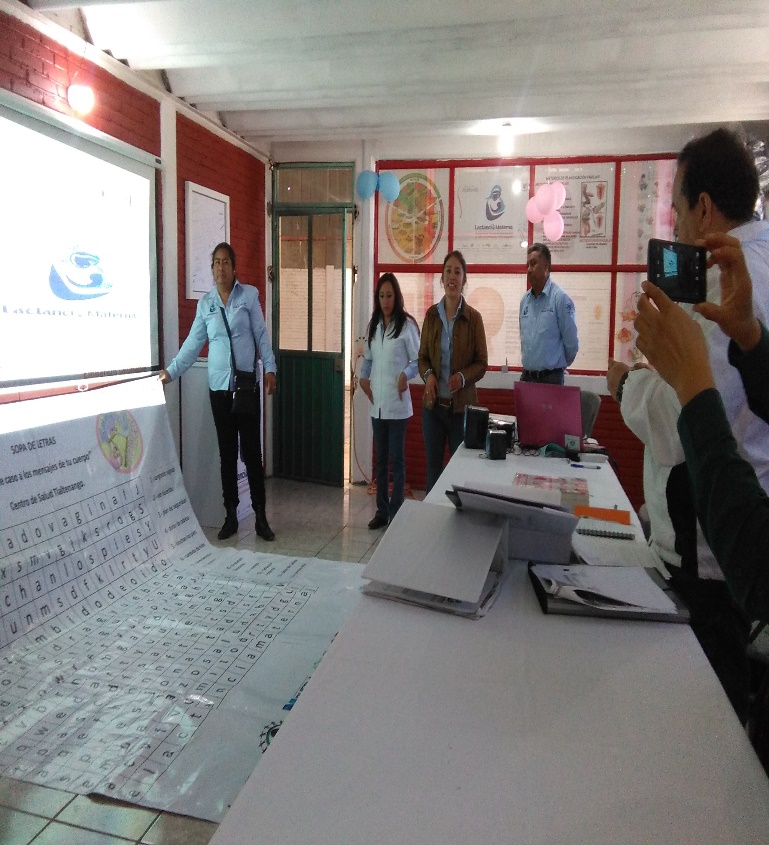 Compromisos:
Realizar el Censo de las Embarazadas  dos veces al año.
Realizar el evento del Baby Shower 2 veces al año. (mayo y Noviembre)
La Aula Amigable quedara  permanente durante  esta administración.
Trabajando en equipo con diferentes sectores, para seguir capacitando a la población y SEGUIR CREANDO ENTORNOS SALUDABLES.
Paquetes Maternales
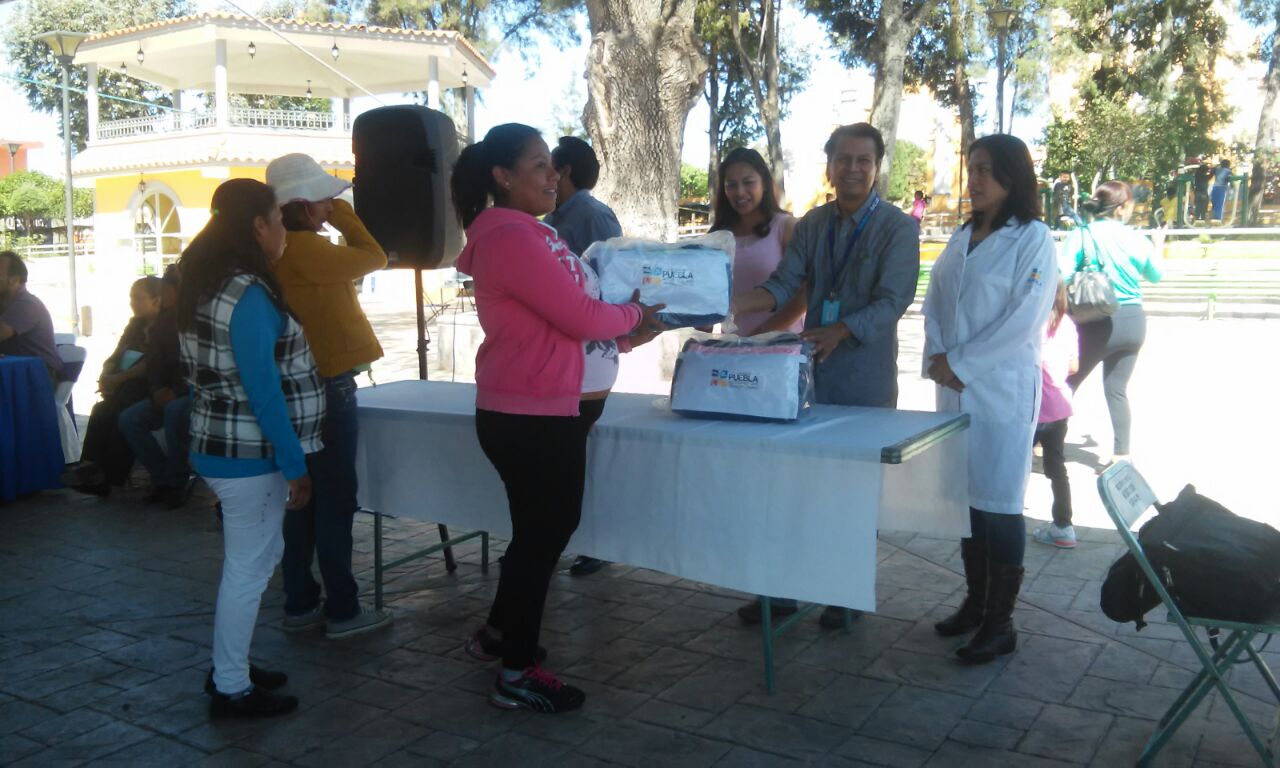 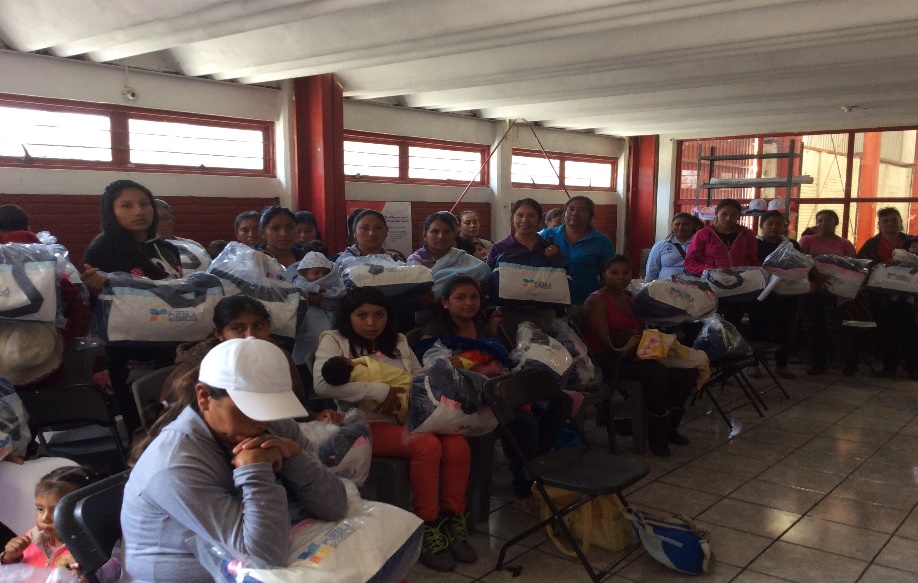 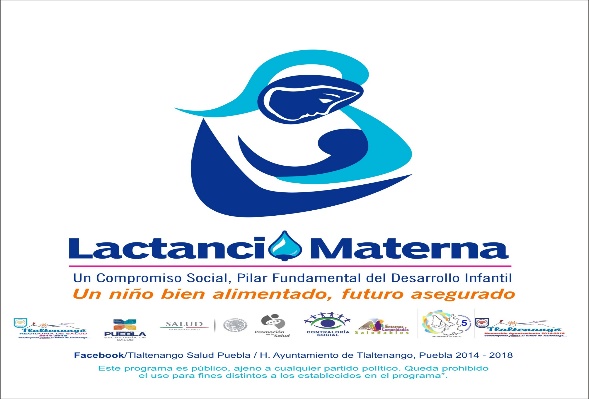 CANCIÓN
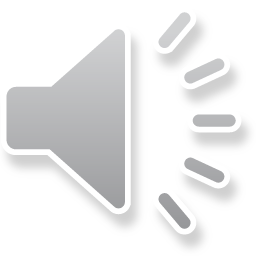 GRACIAS!!!

Un niño bien alimentado, futuro asegurado.